PERTEMUAN 6 SIFAT-SIFAT LOGARITMA
BENTUK UMUM LOGARITMA
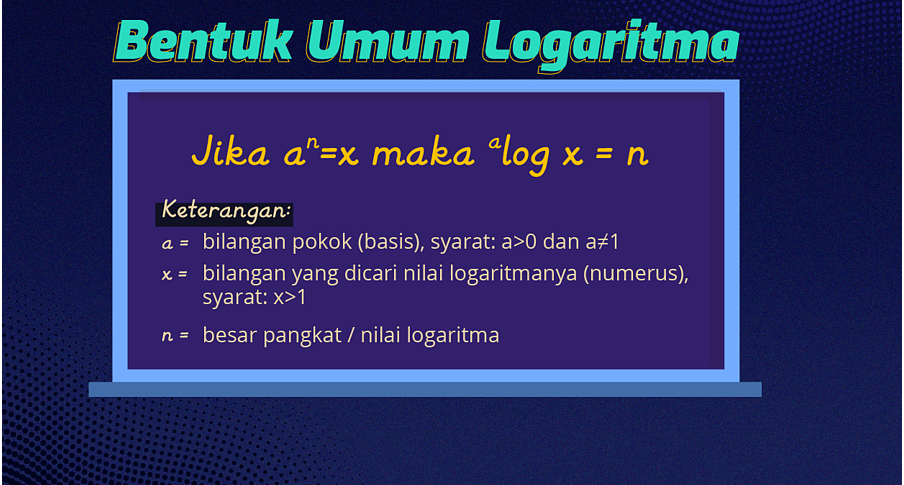 Ubahlah bentuk logaritma berikut ini ke bentuk eksponen
Ubahlah bentuk eskponen berikut ini ke bentuk logaritma
SIFAT-SIFAT LOGARITMA
Sifat 3
Sifat 2
Sifat 1
SIFAT-SIFAT LOGARITMA
Sifat 6
Sifat 5
Sifat 4
PERTEMUAN 7 SIFAT-SIFAT LOGARITMA
SIFAT-SIFAT LOGARITMA
Sifat 9
Sifat 8
Sifat 7
01
CONTOH sOAL
contoh 1
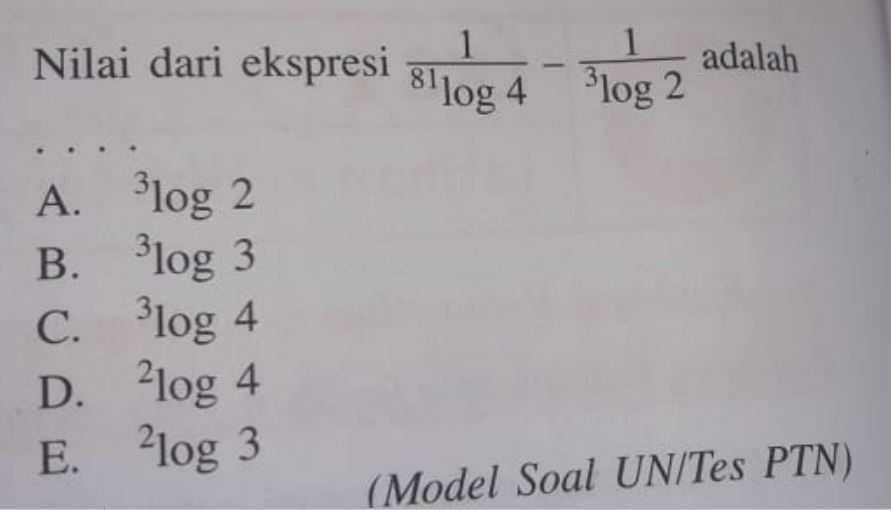 contoh 2
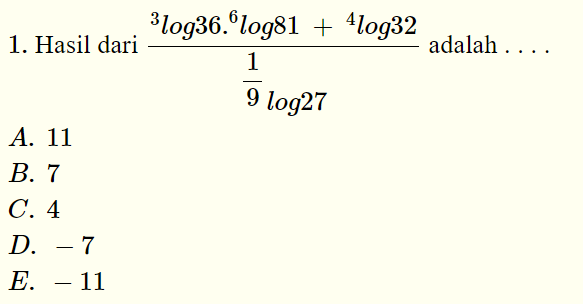 Terima kasih
Here is where your presentation begins